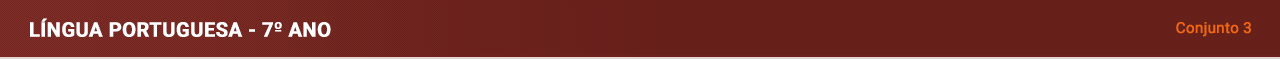 Unidade 5
1
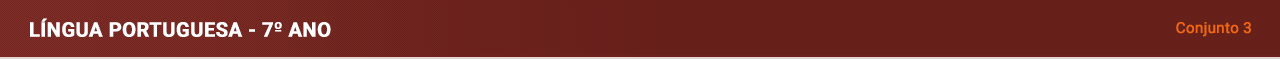 Verbete de enciclopédia
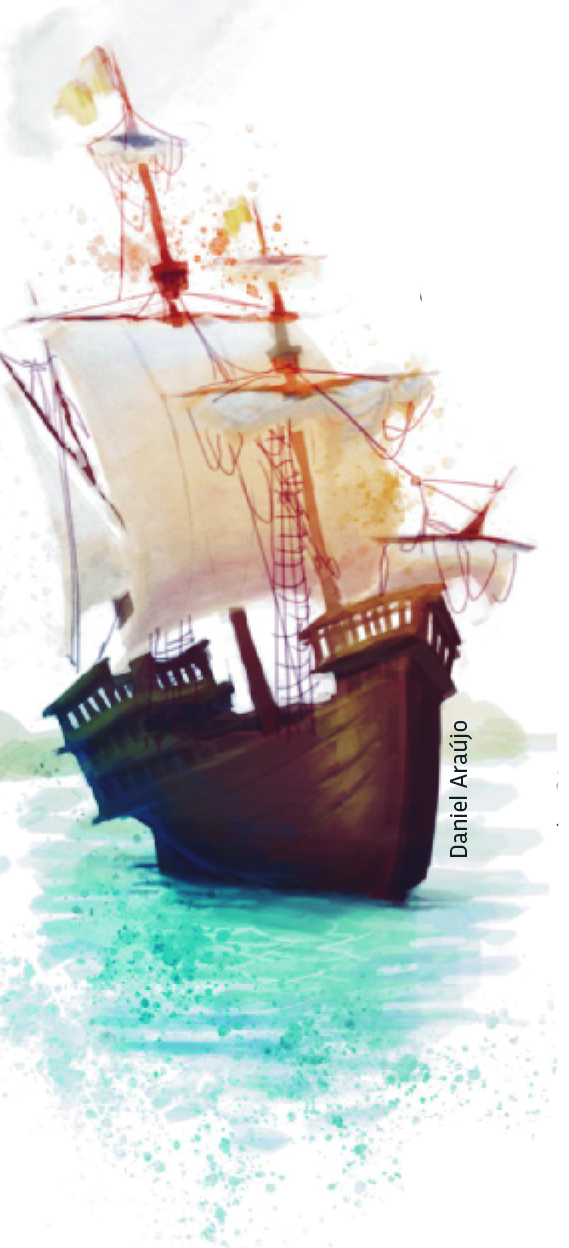 Cada uma das entradas de uma enciclopédia é chamada de verbete de enciclopédia. 
As enciclopédias são formadas por um conjunto de verbetes, os quais aparecem em ordem alfabética.
Os verbetes de enciclopédia digital apresentam uma entrada, também conhecida como cabeça de verbete.
2
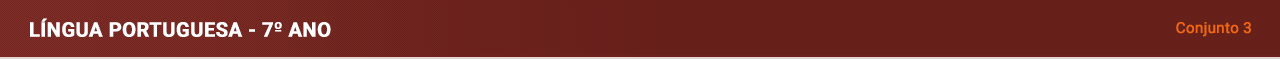 Linguagem objetiva e linguagem subjetiva
3
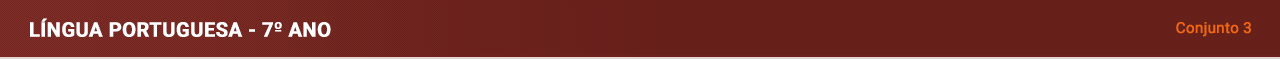 Predicado verbal e predicado nominal
4
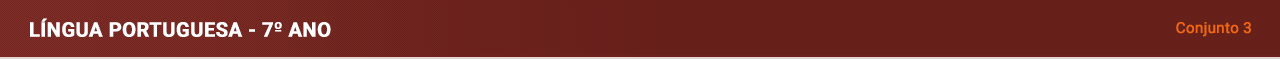 Texto de divulgação científica
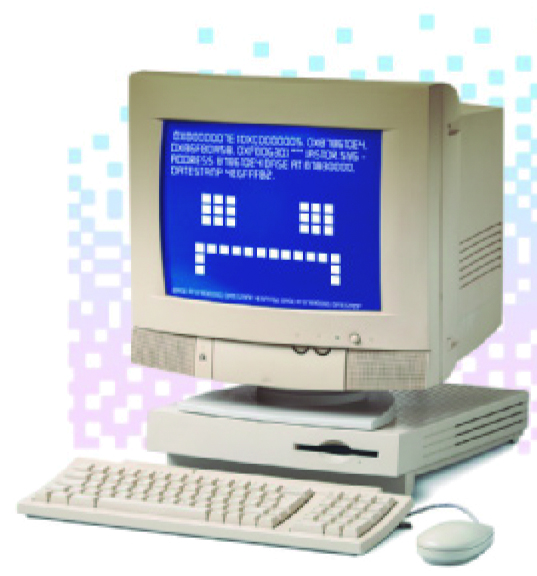 É um gênero textual que tem por objetivo expor, para toda a sociedade, pesquisas de cunho científico, relacionadas a diversas áreas do conhecimento. 
Apresenta alguns elementos comuns em gêneros jornalísticos, como a presença de dados estatísticos e elementos visuais acompanhando o texto, com o objetivo de complementar ou ilustrar uma informação apresentada.
Fotomontagem de Camila Ferreira. Foto:
Artsplav/Shutterstock.com
5
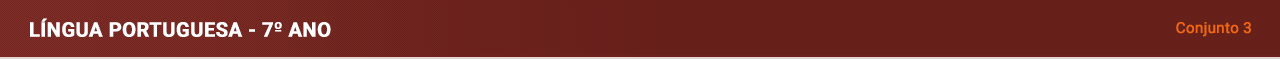 Predicativo do objeto
A função de um predicativo do objeto pode ser exercida tanto por um adjetivo quanto por um substantivo, atribuindo características, estado ou qualidade, modificando os elementos a que se referem.
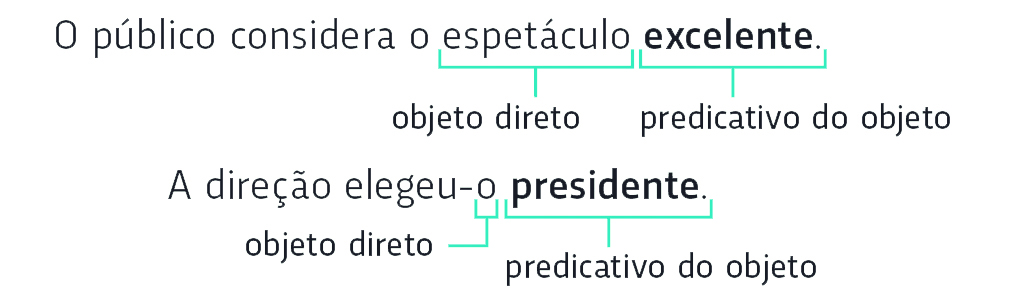 6
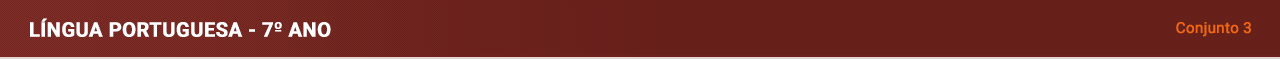 Predicado verbo-nominal
É composto pela união de um predicado verbal com um predicado nominal. Apresenta verbo ou uma locução verbal significativos.
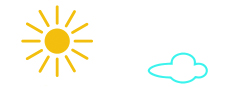 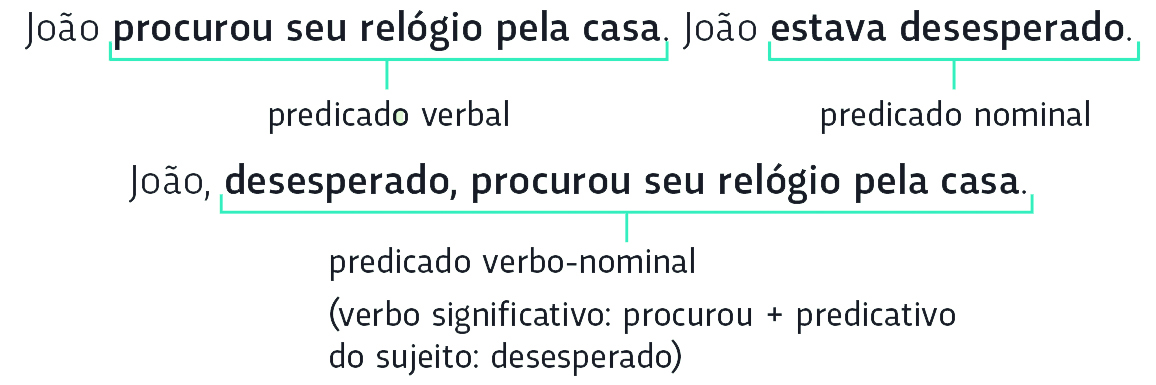 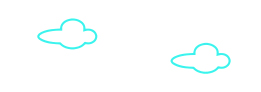 Ilustrações: Rogério Casagrande
7